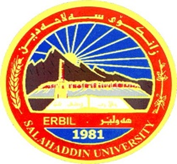 المحاسبة القضائيةمحاضرات لطلبة المرحلة الرابعة قسم المحاسبة – كلية الإدارة والاقتصاد2023-2024
من أعداد 
                   م. بناز أبراهيم عمر
الفصل الثالث: مبادئ الغش والمحاسبة القضائية
المبحث الأول:  الغش والاحتيال في القوائم المالية و دور المحاسبة القضائية في التصدي للغش 
المبحث الثاني :غسيل الأموال و  دور المحاسبة القضائية في التصدي لعمليات غسيل الاموال
المبحث الأول الغش والاحتيال في القوائم المالية و دور المحاسبة القضائية في التصدي للغش
مفهوم الغش.
أنواع الغش
مثلث الغش
السمات والخصائص الفنية للغش
الاعتبارات التي يهتم بها المحاسب القضائي
الفصل الثالث : الغش والمحاسبة القضائية
مفهوم الغش أو الاحتيال: 
أشار المعيار الدولي رقم 240 الى ان الغش هو فعل مقصود من قبل شخص أو اكثر في الإدارة و أولئك المكلفين بالرقابة والموظفين أو أطراف خارجية ويتعلق هذا الفعل باستخدام الخداع من اجل الحصول على مصلحة غير عادلة أو غير قانونية الامر الذي ينتج عنه تحريف في القوائم المالية.

أنواع  الغش: 
هنالك نوعين من الغش 
- التقرير المالي الاحتيالي 
- اختلاس الأصول
الفصل الثالث : الغش والمحاسبة القضائية
1- التقرير المالي الاحتيالي:
ويعرف على انه (تحريف عمدي أو حذف قيم أو إفصاحات بنية الخداع للمستخدمين المعنيين و تضليلهم , وتتضمن معظم حالات التقرير المالي الاحتيالي تحريف عمدي للقيم وليس للافصاحات.
2- اختلاس الأصول:
ويتمثل في الغش الذي يتضمن سرقة أصول المنشأة في كثير من الحالات فإن القيم المتضمنة لا تكون جوهرية او ذات أهمية.
الفصل الثالث : الغش والمحاسبة القضائية
مثلث و ظروف الغش:
هنالك ثلاثة أركان أساسية للغش, وتتمثل هذه الاركان في 
الحوافز
التبرير
الفرص
والشكل التالي يمثل توضيحا لمثلث الغش:
الفصل الثالث : الغش والمحاسبة القضائية
الفصل الثالث : الغش والمحاسبة القضائية
الاعتبارات الواجب أخذها بنظر الاعتبار من قبل المحاسب القضائي: 
1- المدير التنفيذي هو الشخص المسؤول عن مجلس الإدارة 
2- الأشخاص ذوي السلطة السيطرة الكاملة على مجلس الإدارة
3- الأنظمة الضعيفة لمجالات السيطرة والتحكم الداخلي
4- التأكيد من قبل مسؤولين على تحقيق الأهداف ذات الأمد القصير
5- الالتزام بأخلاقيات العمل ضعيف او معدوم.
6- إستراتيجات العمل مشكوك فيها أو غير واضحة
الفصل الثالث : الغش والمحاسبة القضائية
7- معدل دورات منصب المدير التنفيذي أو الإدارة العليا
8- القائمون على اعمال بيع الأسهم في سوق الأوراق المالية
9- أستقلالية المدقق الخارجي
10- رد فعل الإدارة في الشركة تجاه أي عملية تزوير.
11- أنشطة التحكم والسيطرة و السياسات والإجراءات الخاصة التي تقدم ضمانا معقولا و مقبولا في تحقيق اهداف الشركة المشروعة
12- استخدام تكنولوجيا المعلومات في تقييم التقدم نحو تحقيق المنظمة لأهدافها
13- مدى المراقبة المستمرة لعمليات السيطرة الداخلية
المبحث الثانيغسيل الأموال و  دور المحاسبة القضائية في التصدي لعمليات غسيل الاموال
مفهوم غسيل الاموال:
إن مصطلح غسيل الأموال أو تبيض الأموال يلتقيان في دلالة مفهومها يعني استخدام حيل و وسائل وأساليب للتصرف في أموال مكتسبة بطرق غير مشروعة, و غير قانونية لإضفاء الشرعية والقانونية عليها. ويشمل الأموال المكتسبة من الرشوة والاختلاسات والغش التجاري و تزوير النقود. 
ويعتبر مصطلح " غسيل الأموال" مصطلح عصري و هو بديل للاقتصاد الخفي و الاقتصاديات السوداء او اقتصاديات الظل. 
ويمكن تعريف غسيل الأموال بانه " أضفاء الشرعية على الاموال المكتسبة بطريق غير مشروع و ذلك بهدف إخفاء مصدر تلك الأموال الغير المشروع و اظهارها في صورة أمول متحصلة بطرق مشروعة.
الفصل الثالث: الغش وغسيل الاموال
مراحل غسيل الأموال:
تمر عملية غسيل الأموال بالمراحل التالية:
المرحلة الأولى: مرحلة التنظيف: 
حيث يتم استثمار الأموال العائدة من تجارة المخدرات بصورة ايداعات او مشتريات أولية مبدئية عن طريق بعض الأساليب الشائعة بين مهربي المخدرات.
المرحلة الثانية: مرحلة الترقيد او التجميد:
حيث يتم في هذه المرحلة تجزئة الأموال من خلال تحويلات اليكترونية متعددة محلية و عالمية. او عن طريق أساءة استعمال النظام البنكي و تحريك الأموال من حساب الى اخر.
المرحلة الثالثة: مرحلة الدمج: 
حيث يتم أخفاء هذه الأموال في حسابات اجنبية و واجهات اعمال شرعية او تحت ستار عمل تجاري صوري و تبدو وكأنها تحصلت من أعمال تجارية مشروعة.
الفصل الثالث: الغش وغسيل الاموال
الفصل الثالث: الغش وغسيل الاموال
دور المحاسبة القضائية في التصدي لعمليات غسيل الأموال: 
من خلال ما تقدم يمكن القول ان نقول ان أحتمال اكتشاف المدققين الخارجيين لجريمة غسيل الأموال يعد أحتمالا ضعيفا لعدم وجود تأثير مادي للجريمة في البيانات المالية. ان  العديد من الذين لهم علاقة مباشرة في فحص القوائم المالية يعد احتمال اكتشافهم لجريمة غسيل الأموال ضعيفة.
وهنا ظهرت المحاسبة القضائية كأحد الفاعلين في مكافحة غسيل الأموال بعد طلبات من الحكومات المعنية. حيث ان مايتميز به المحاسب القضائي من مهارات في التقصي والتدقيق والتحقيق وجمع الأدلة الكافية عن المتورطين في عمليات غسيل الأموال.